Military decision-maker and head of language classes:two commanders on the same boat
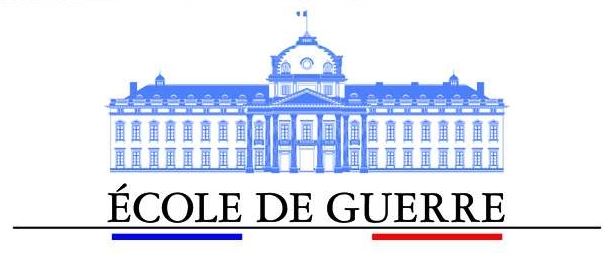 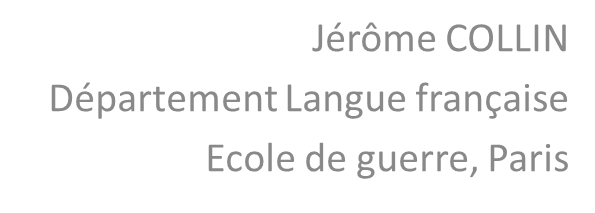 SENDER
OBJECT
RECEIVER
HELPER
SUBJECT
OPPONENT
SENDER
OBJECT
RECEIVER
HELPER
SUBJECT
OPPONENT
Linguistic
competency
Military
learner

SENDER
OBJECT
RECEIVER
HELPER
SUBJECT
OPPONENT
Linguistic
competency
Military
learner

SENDER
OBJECT
RECEIVER
HELPER
SUBJECT
OPPONENT
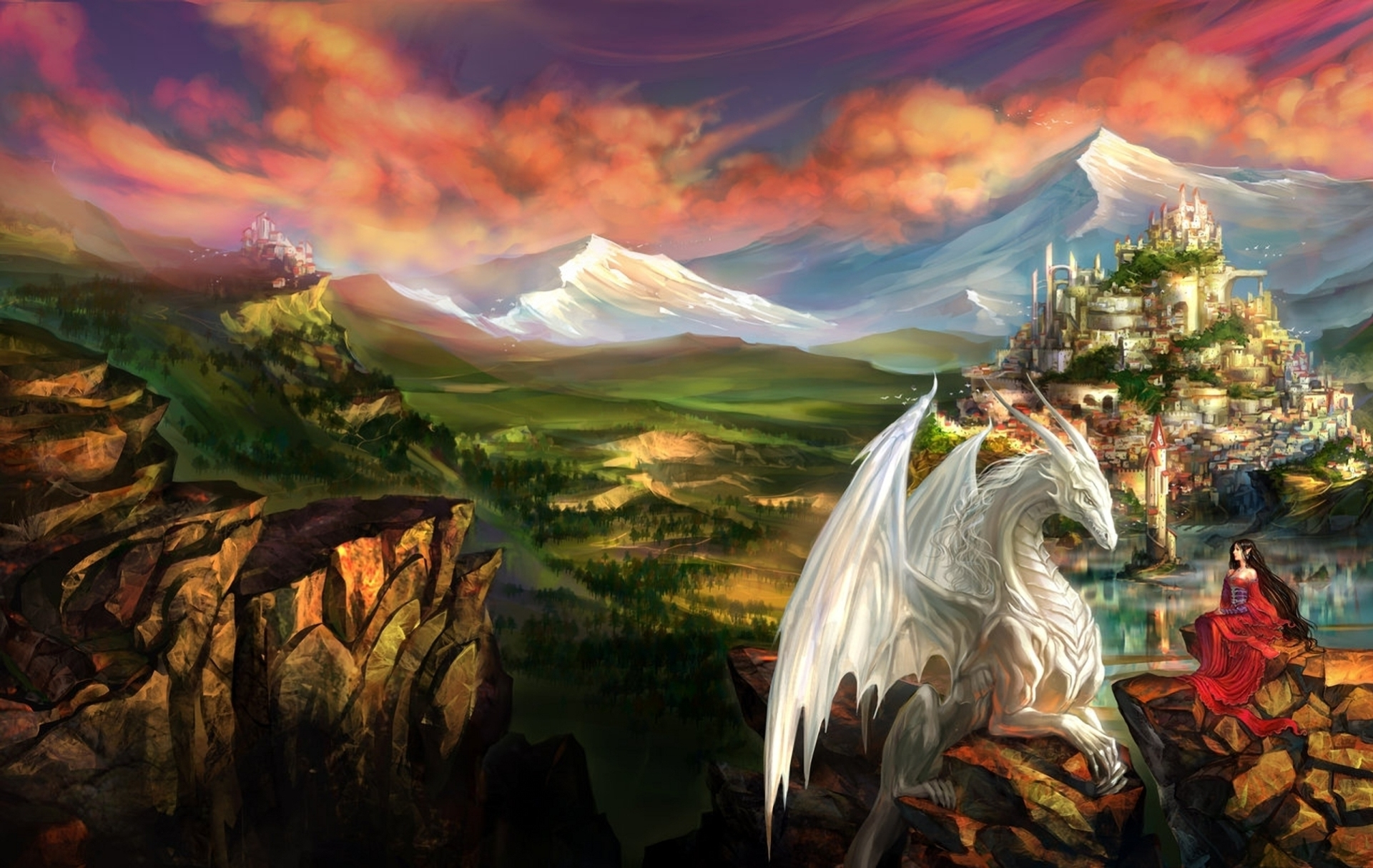 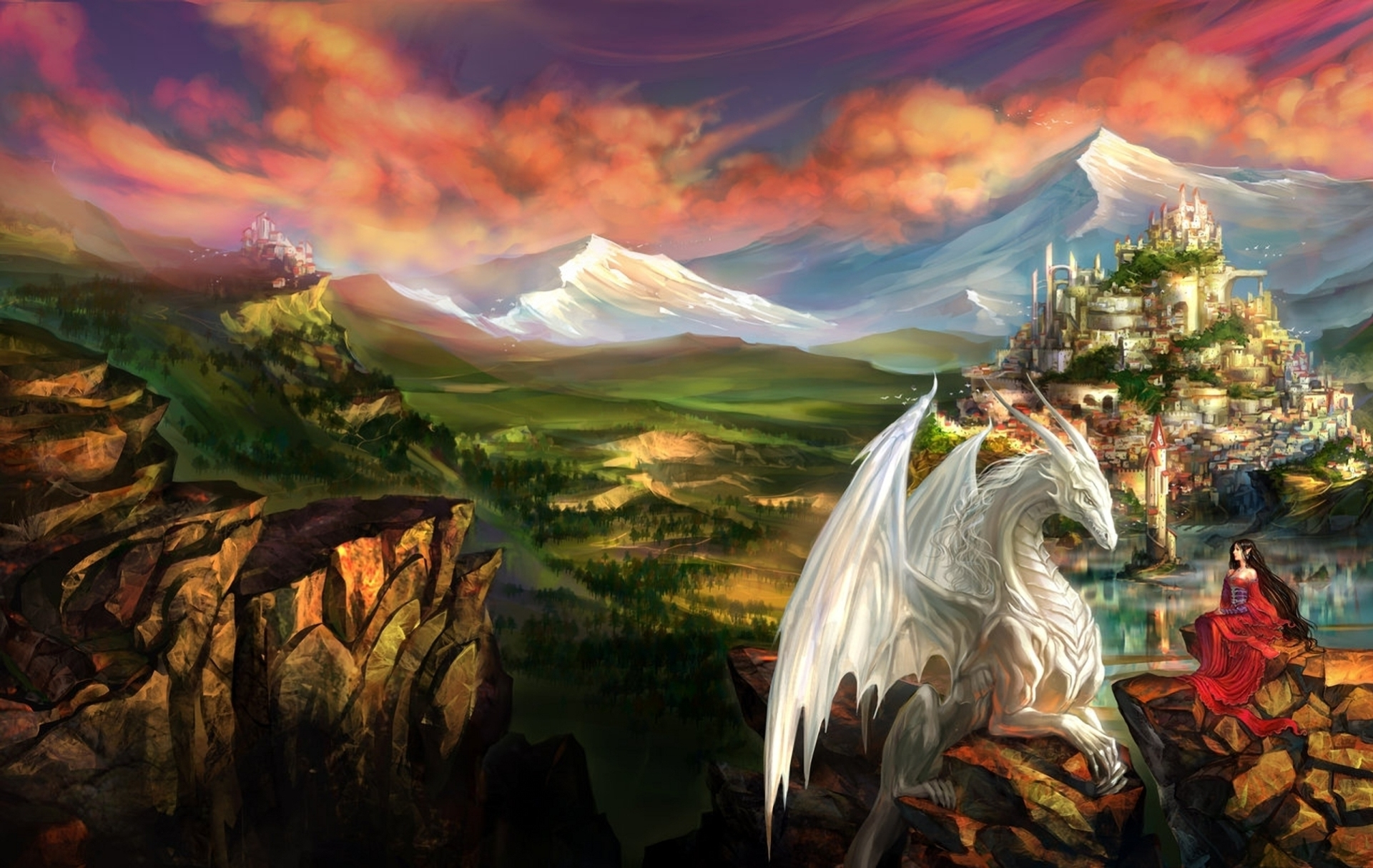 PRINCESS  FREEDOM
SENDER
OBJECT
RECEIVER
KING
HELPER
SUBJECT
OPPONENT
KNIGHT
linguistic
competency
military
learner

SENDER
OBJECT
RECEIVER
HEAD OF THE LANGUAGE CLASS
HELPER
SUBJECT
OPPONENT
mission & pedagogical material
psycholinguistic
difficulties
PROFESSOR
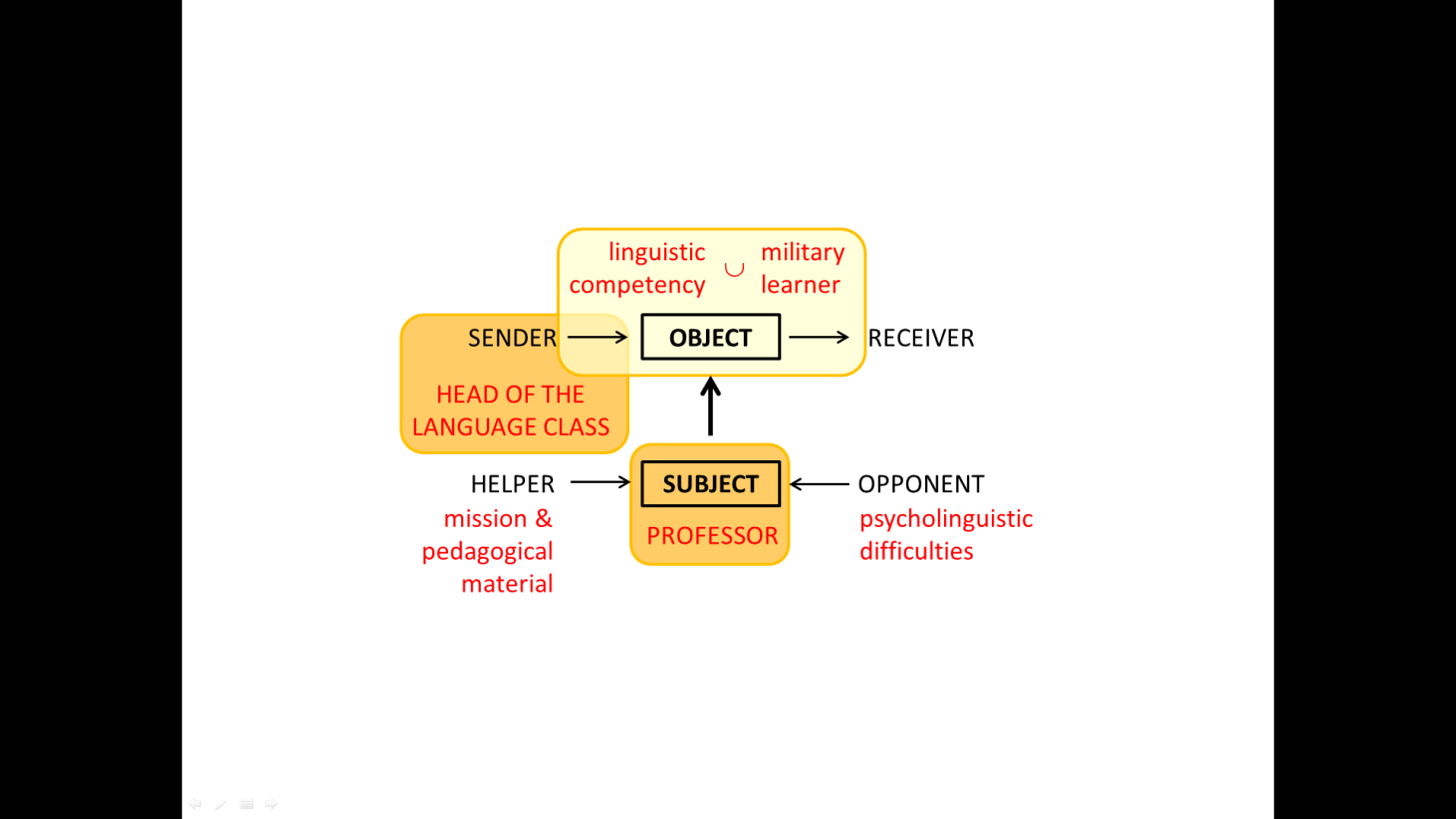 linguistic
competency
military
learner

SENDER
OBJECT
RECEIVER
MILITARY HIERARCHY
HELPER
SUBJECT
OPPONENT
HEAD OF THE LANGUAGE CLASS
professor
mission
poorly defined
(academic profile + starting level)
pedagogy used
= length of training
linguistic
competency
military
learner
SENDER
OBJECT
RECEIVER

MILITARY HIERARCHY
HELPER
SUBJECT
OPPONENT
professor
mission
poorly defined
HEAD OF THE LANGUAGE CLASS
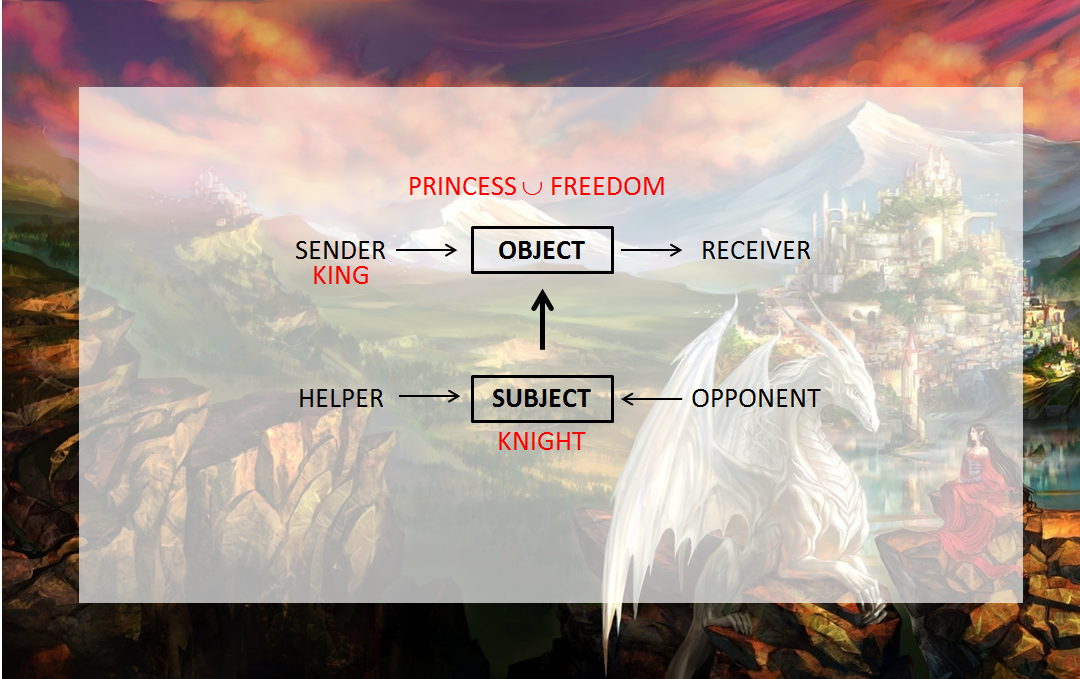 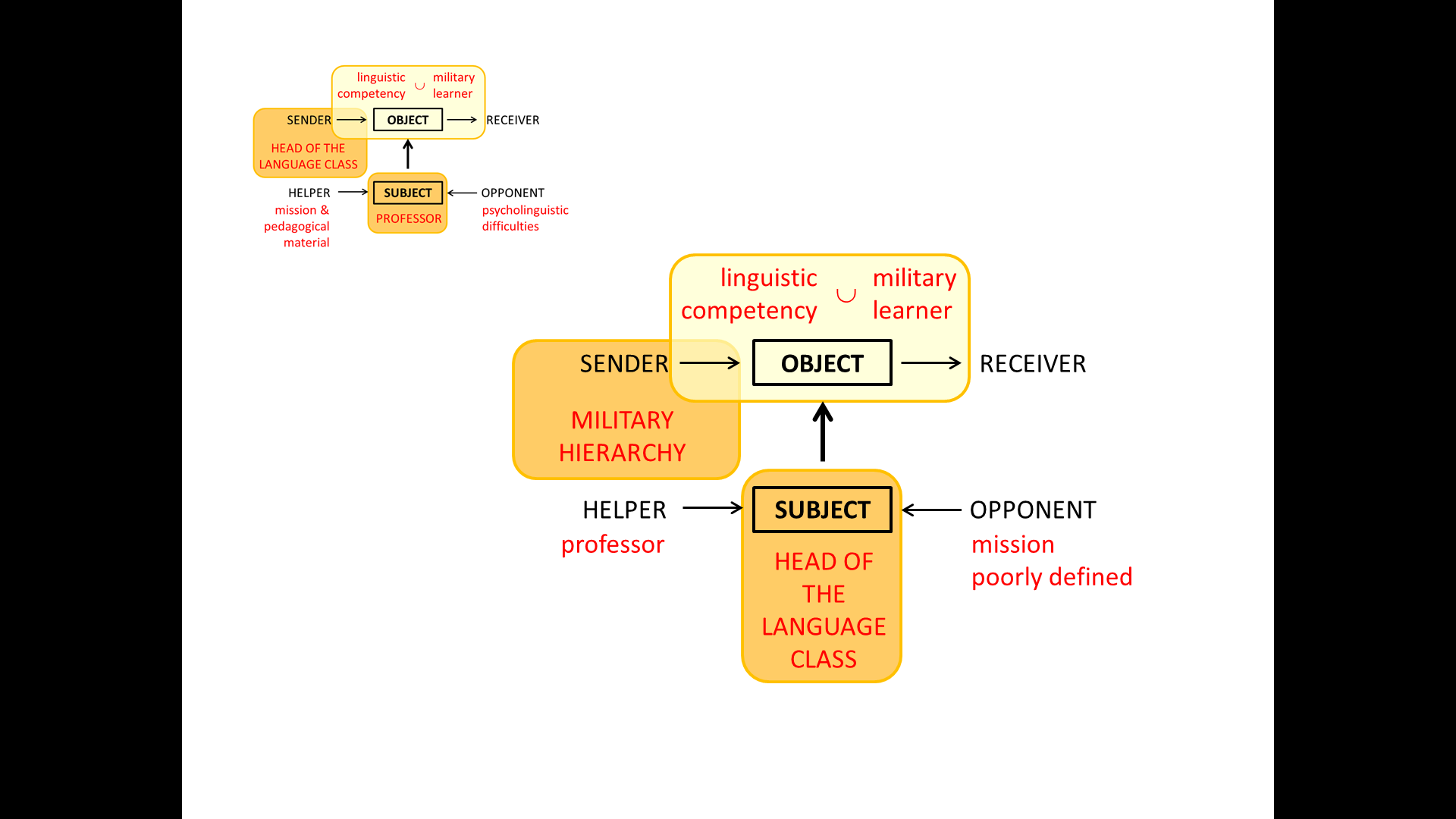 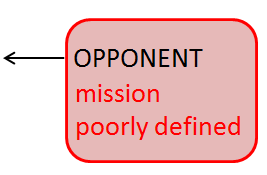 inter-allied communication
linguistic
competency
military
learner

SENDER
OBJECT
RECEIVER
MILITARY HIERARCHY
HELPER
SUBJECT
OPPONENT
professor
mission
poorly defined
HEAD OF THE LANGUAGE CLASS
three ways of better identifying the aim of our work
contact with the professional future of the learners we train:
a brainstorming session where the former officers from the program compare what they learned during their training with their real needs during their schooling at the Ecole de guerre
an external perspective:
Master students each year do an internship study on adequacy of the pedagogical methods, course content, and the general organization of the program with the real needs of the officers
the long term:
contact with officers who, in general 5 or 10 years after studying at the Ecole de guerre, return to Paris as Defense Attaché
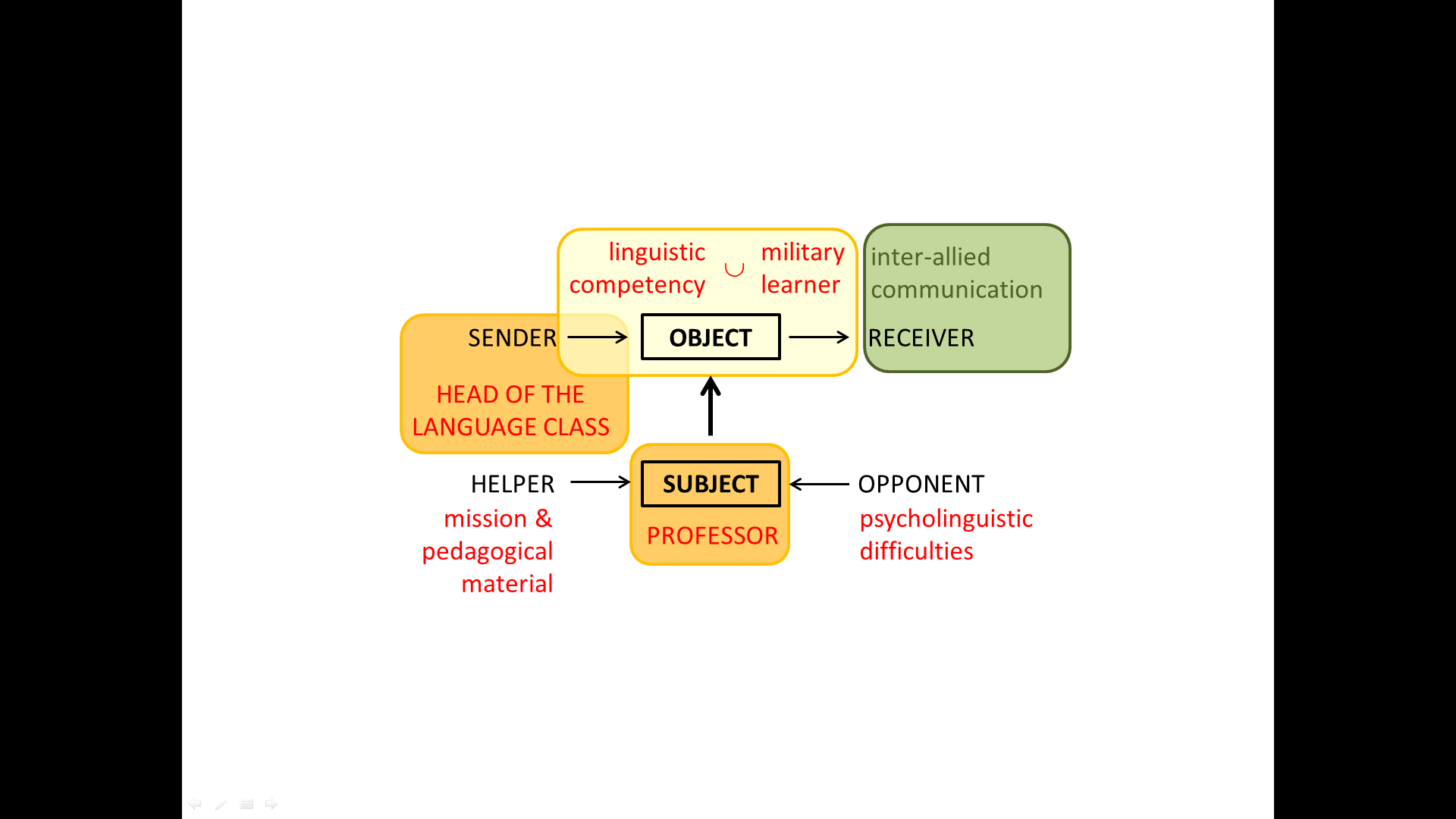 upstream
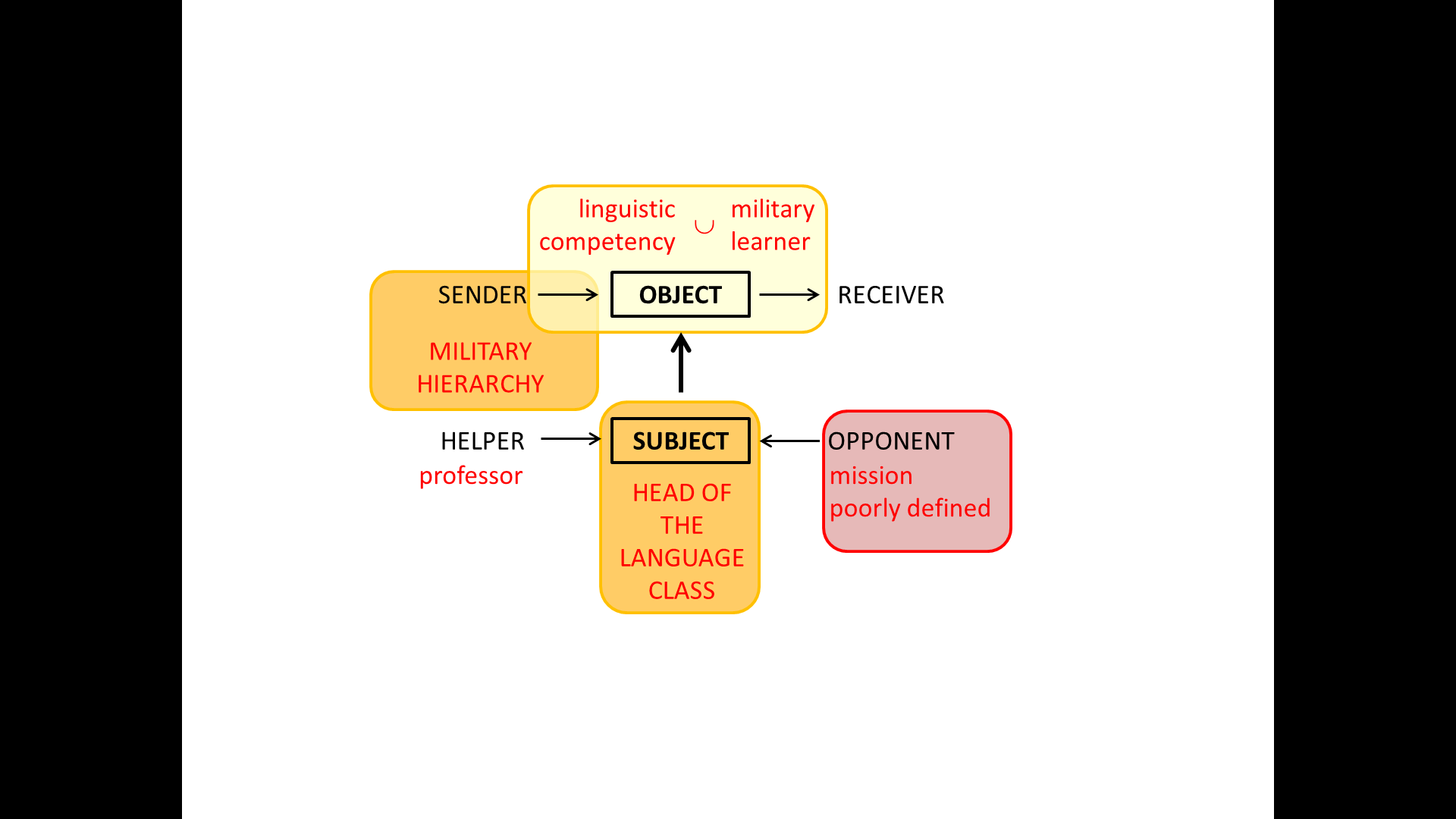 downstream